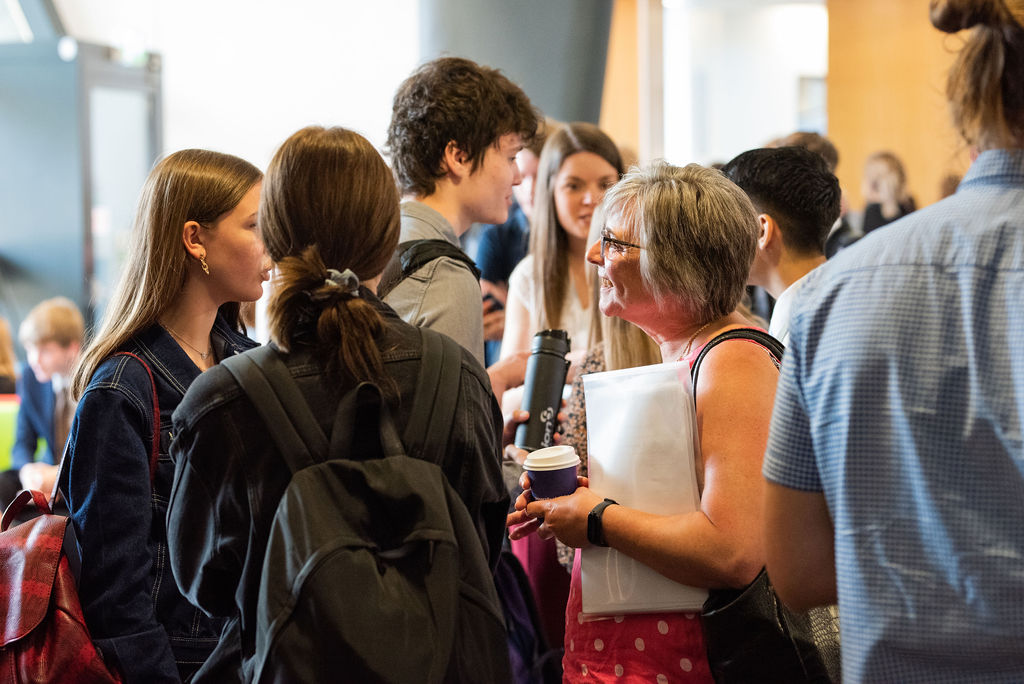 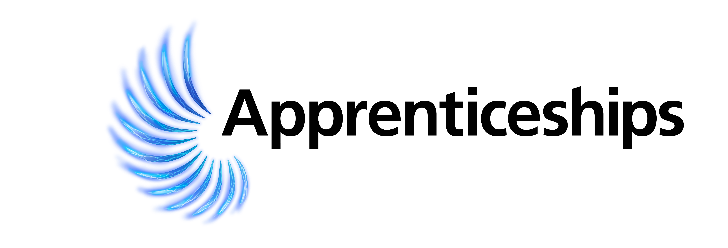 An Introduction to Apprenticeships for Parents
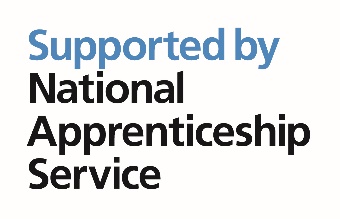 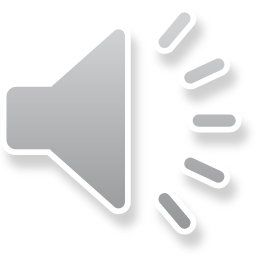 What are apprenticeships?
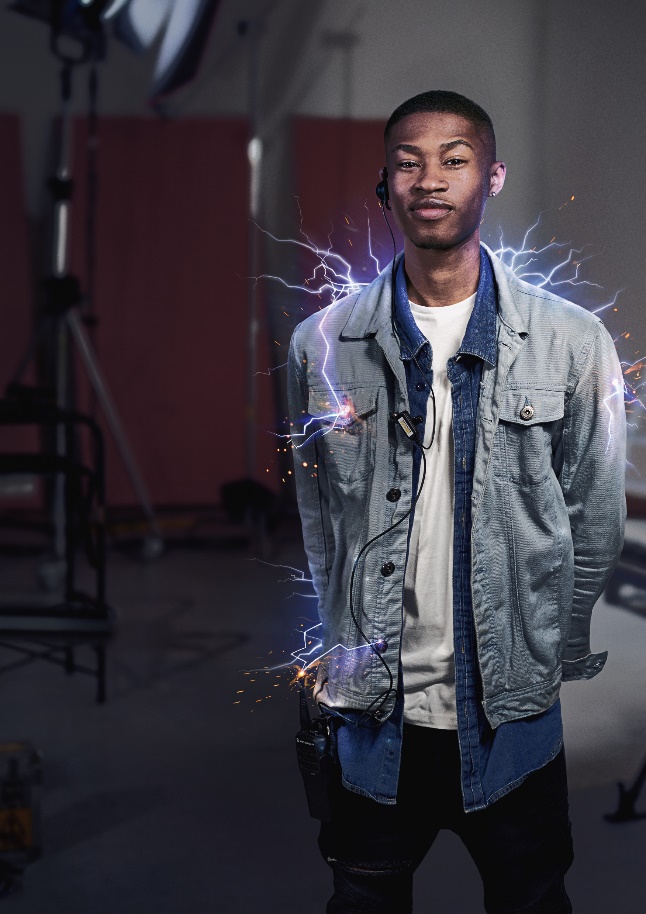 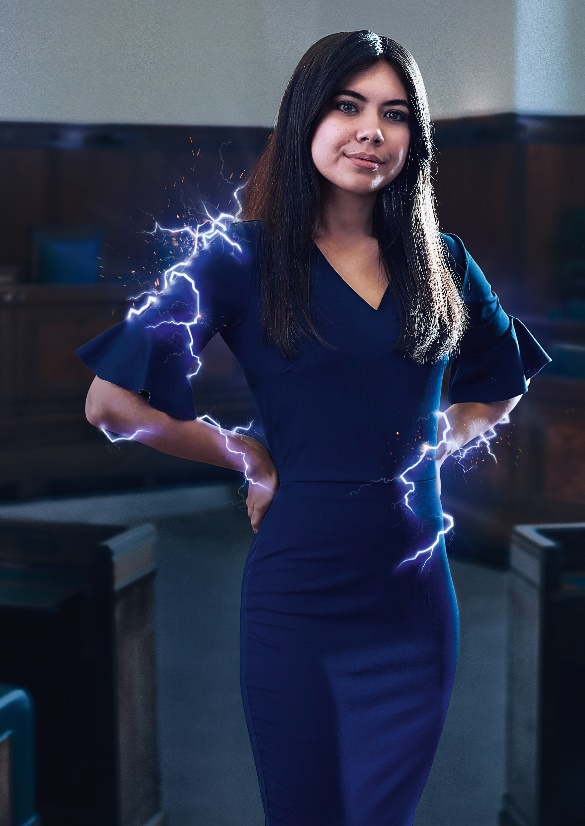 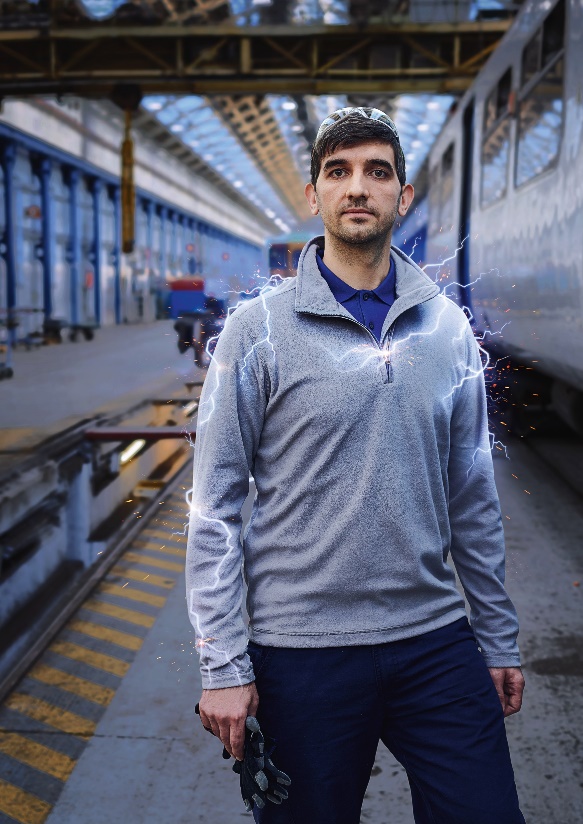 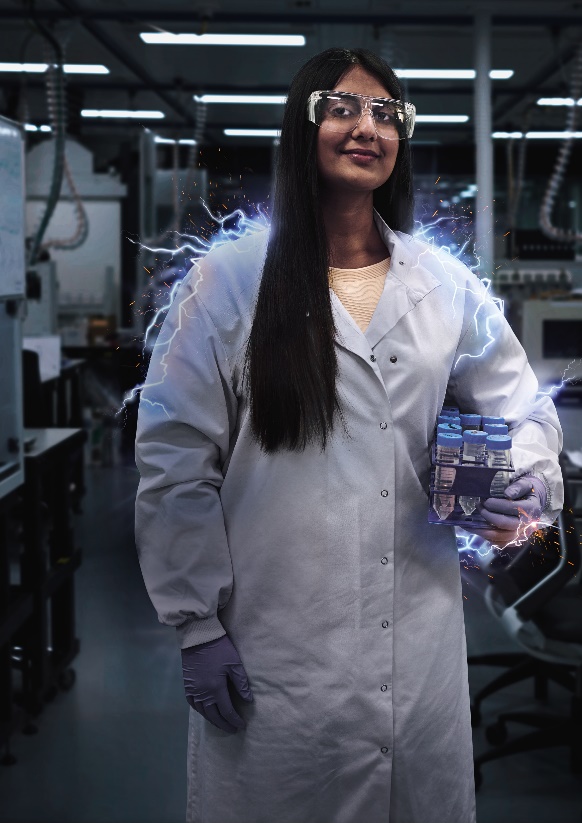 Earn a wage
Real job with real responsibilities
Contract of employment
including holiday pay
Study towards a
job related qualification
Work for at least
30 hours per week
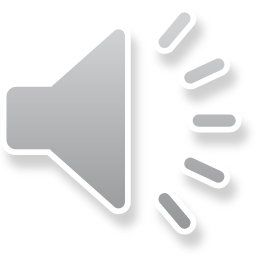 EARN A
SALARY
The truth about apprenticeships
90%
STAY IN
WORK
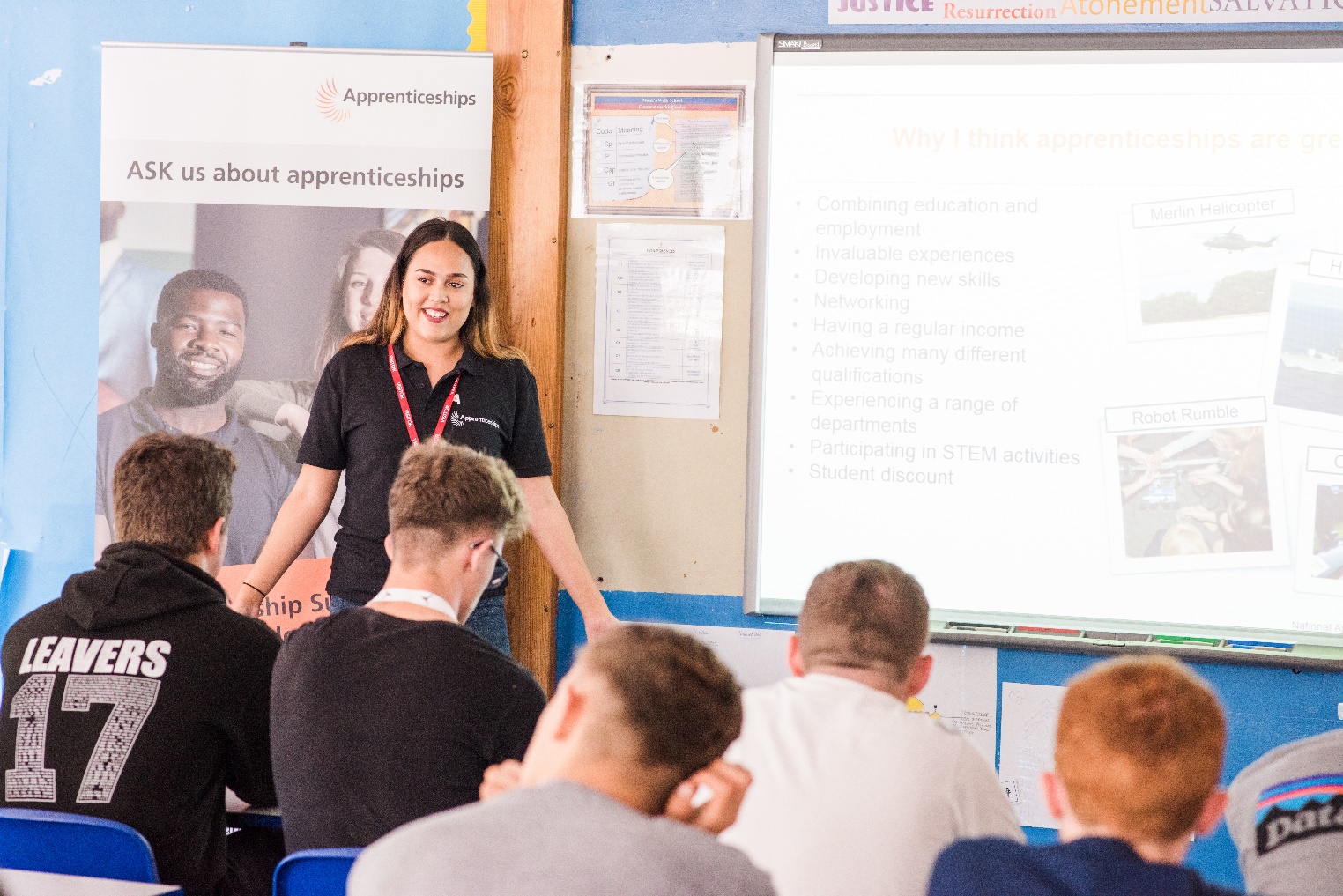 POST-APPRENTICESHIP
GAIN A
DEGREE
Social life?
NO FEES
TO PAY
YOU CAN
RELOCATE
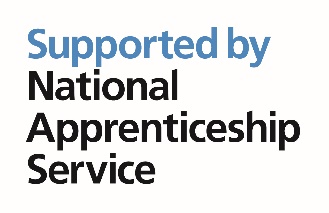 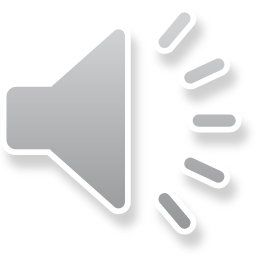 The range of apprenticeships
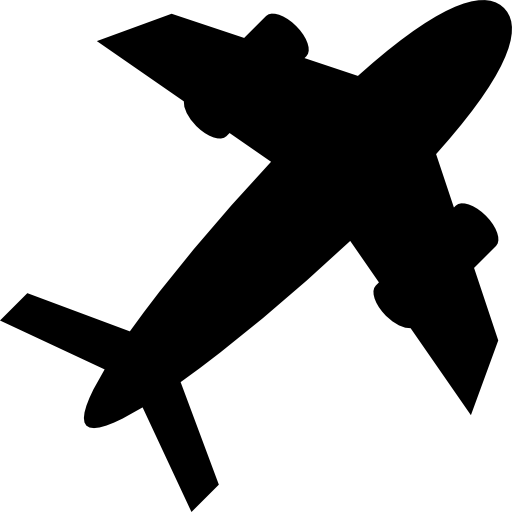 Project management
Accounting
Teaching
Cyber Security
Horticulture
Surveying
Creative & Digital
Legal Services
Journalism
Architect
Aviation
Nursing
Dental Nursing
Hospitality
Hairdressing
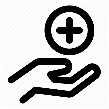 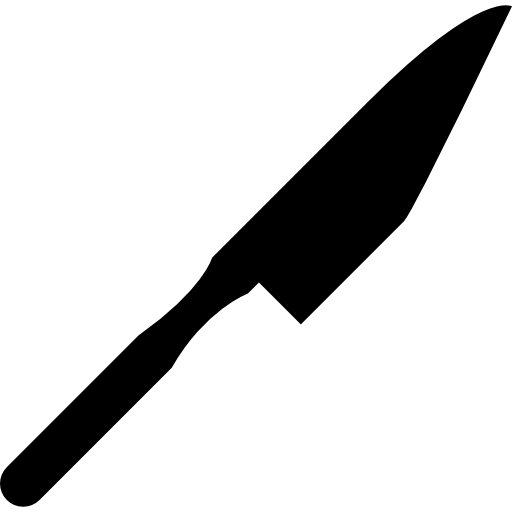 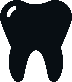 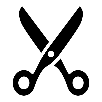 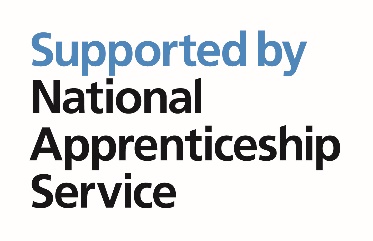 And many more….
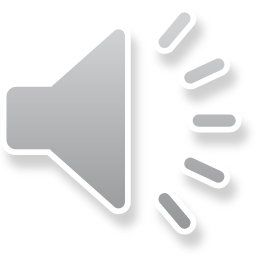 Which employers offer apprenticeships?
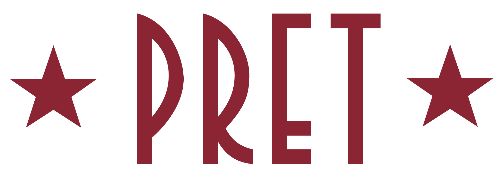 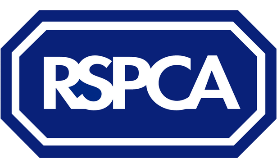 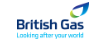 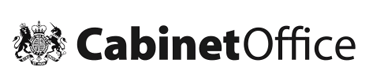 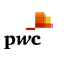 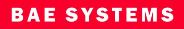 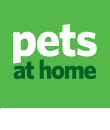 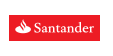 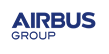 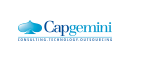 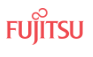 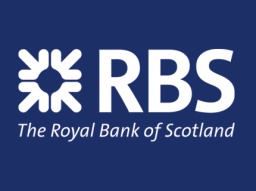 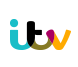 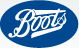 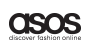 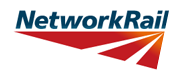 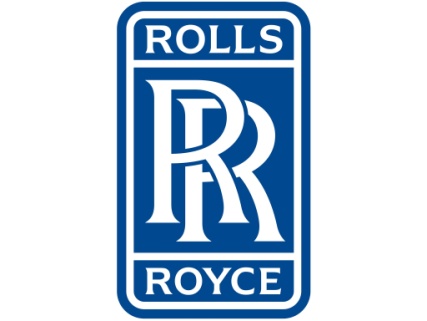 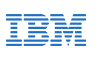 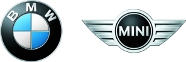 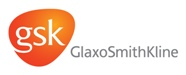 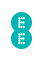 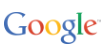 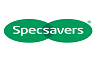 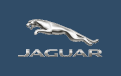 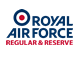 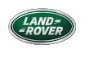 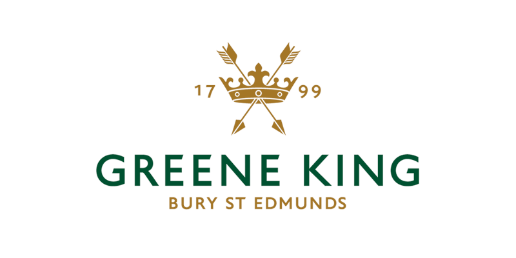 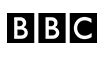 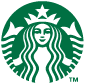 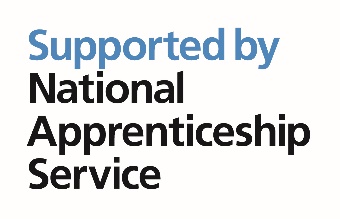 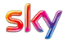 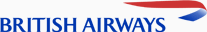 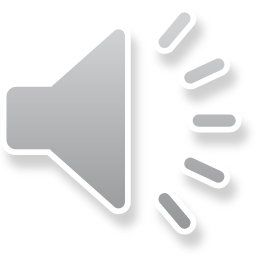 Look inside the company!
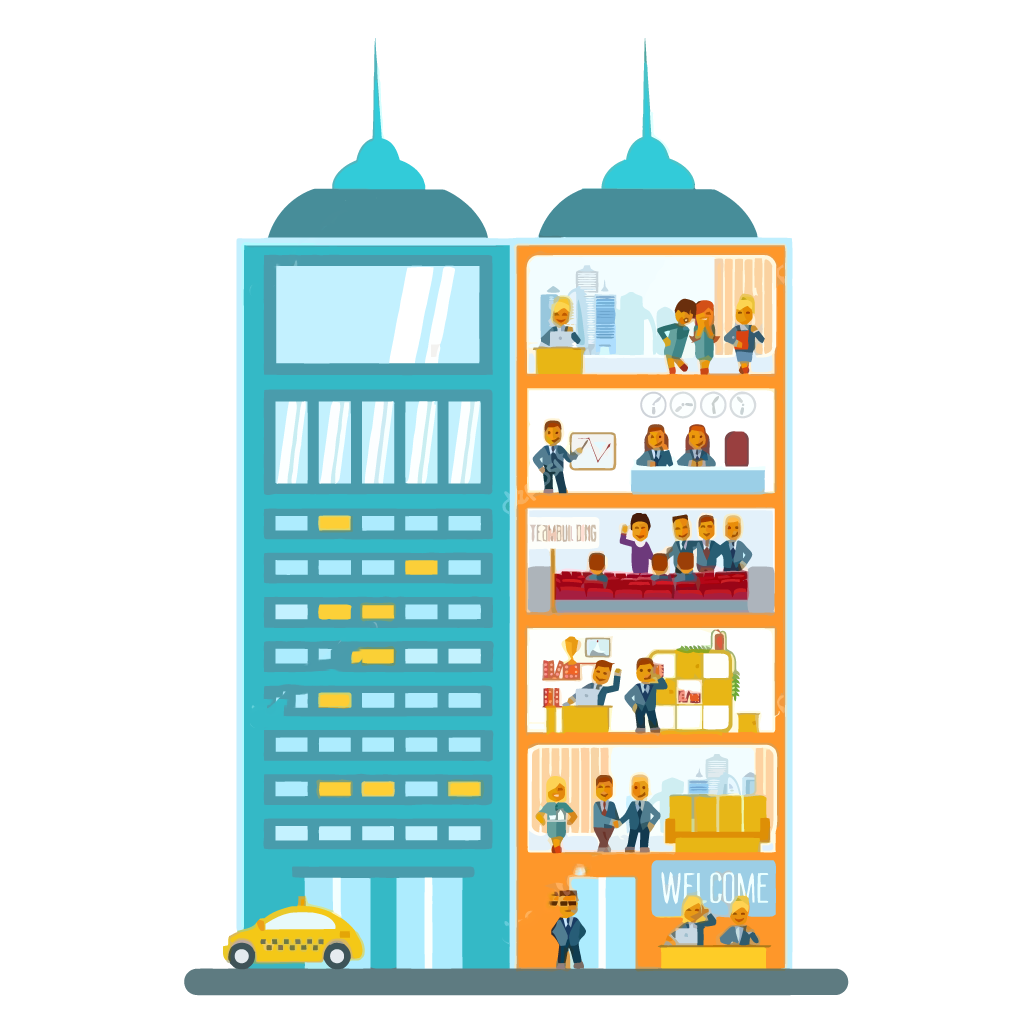 Logistics
IT and Cyber Security
Data Analytics
Sales
Business Development
Marketing
Human Resources (HR)
Finance
Legal
Facilities Management
Security
Customer Service
Training and Development
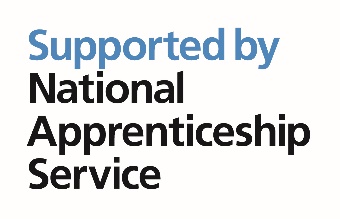 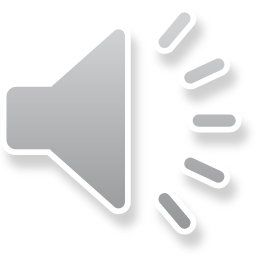 The levels of apprenticeships
Advanced apprenticeship
Level 3
Advanced apprenticeship
Level 3
Intermediate 
apprenticeship
Level 2
Intermediate 
apprenticeship
Level 2
Degree apprenticeship
Level 6 & 7
Degree apprenticeship
Level 6 & 7
Higher apprenticeship
Level 4-7
Higher apprenticeship
Level 4-7
LEVEL
LEVEL
SKILLS, KNOWLEDGE & BEHAVIOURS
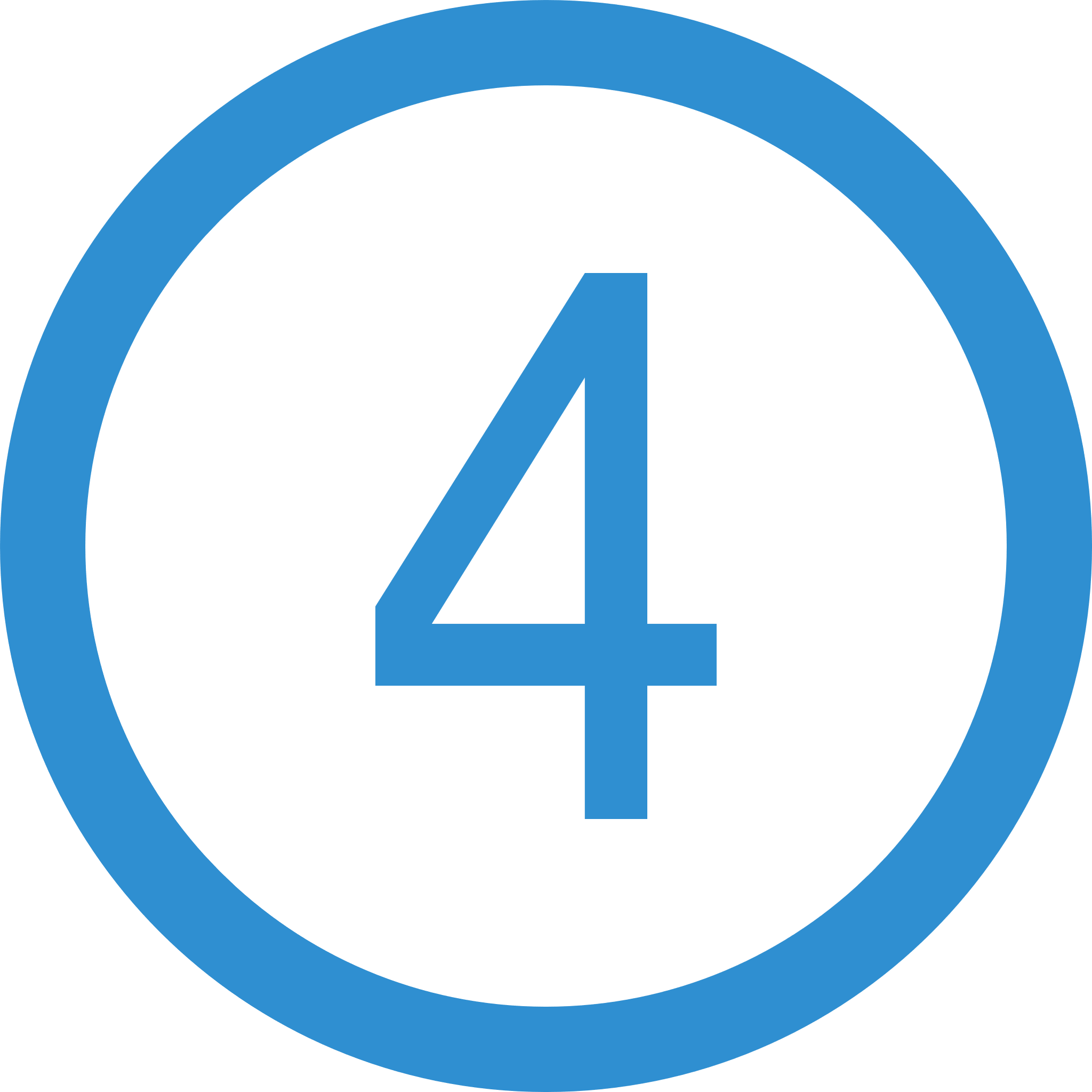 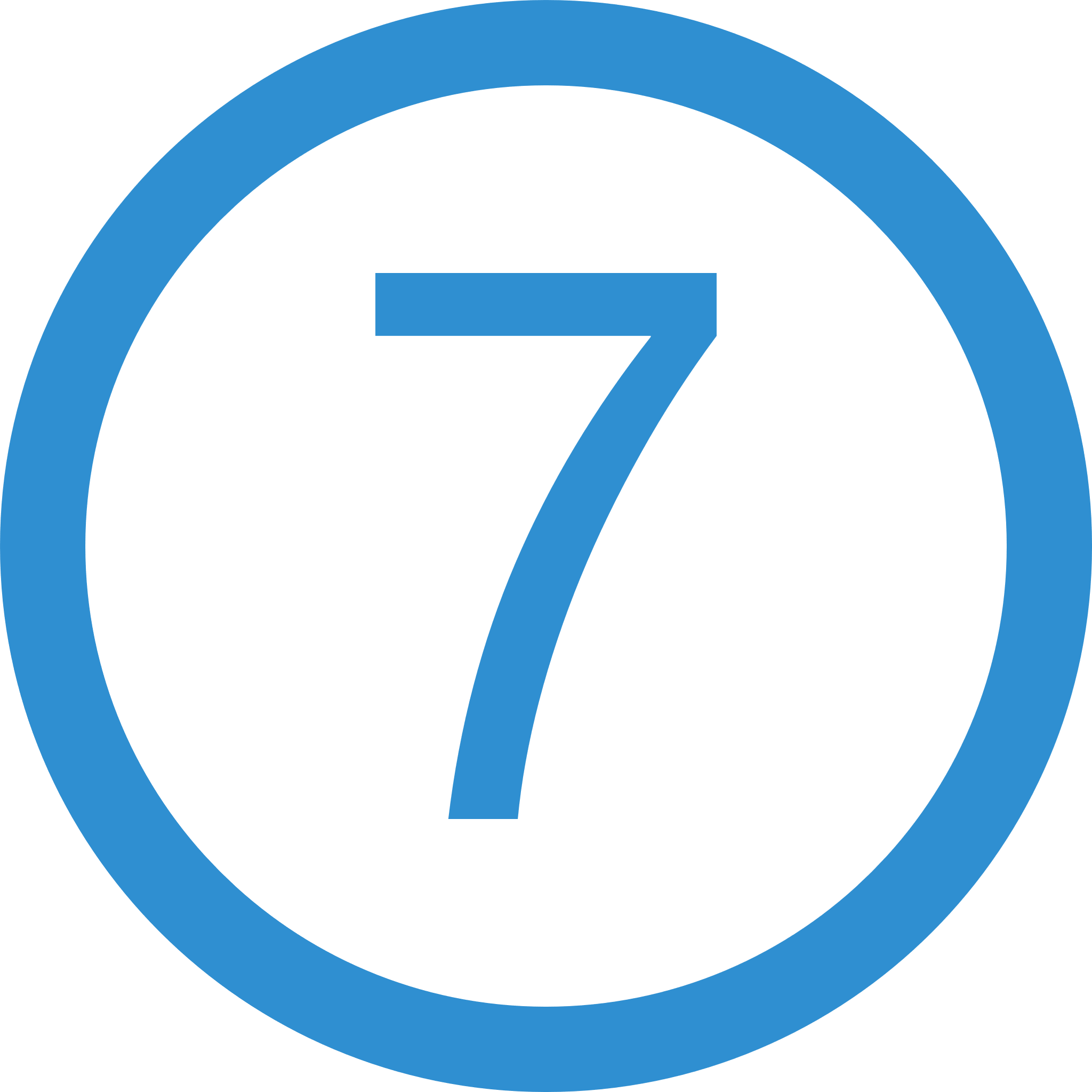 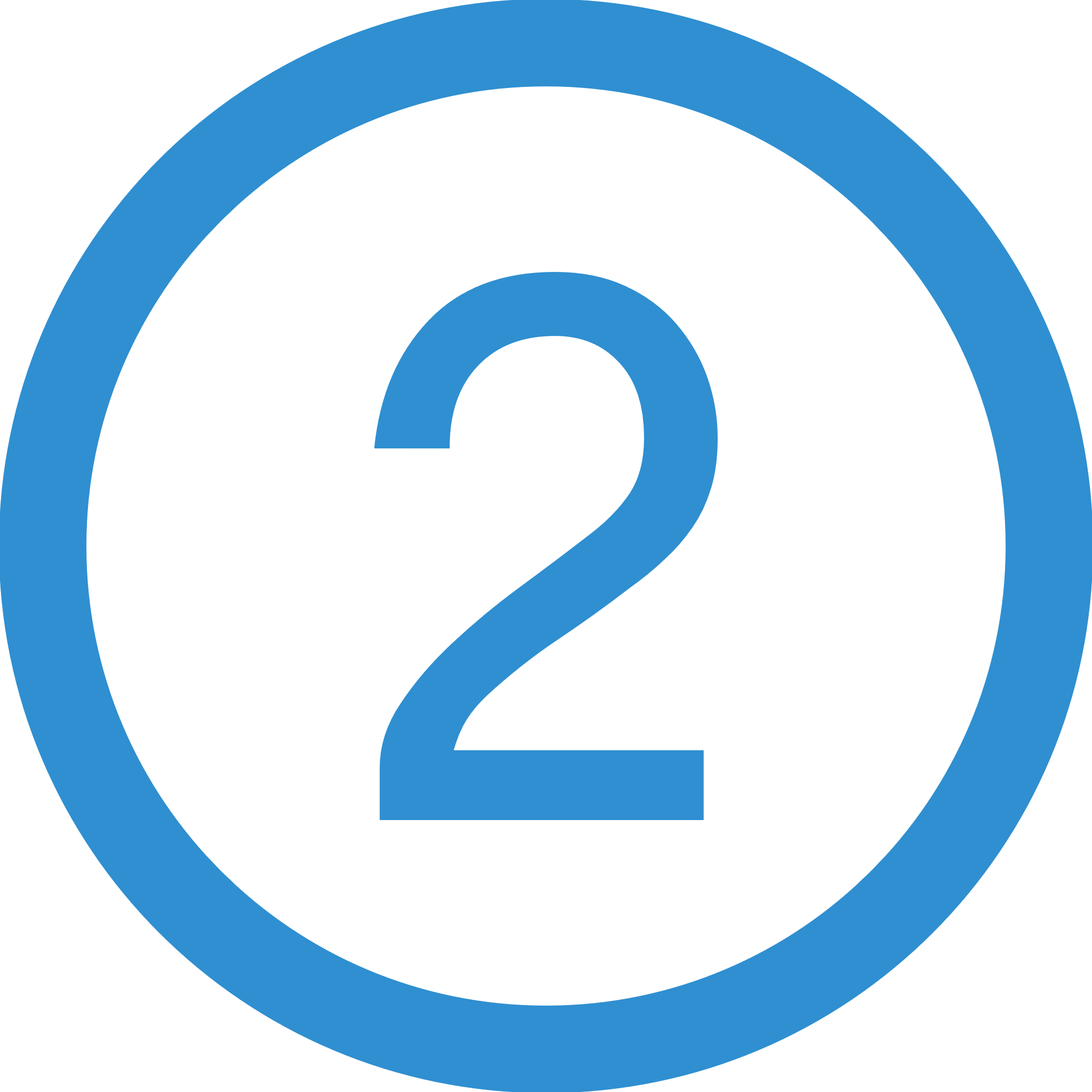 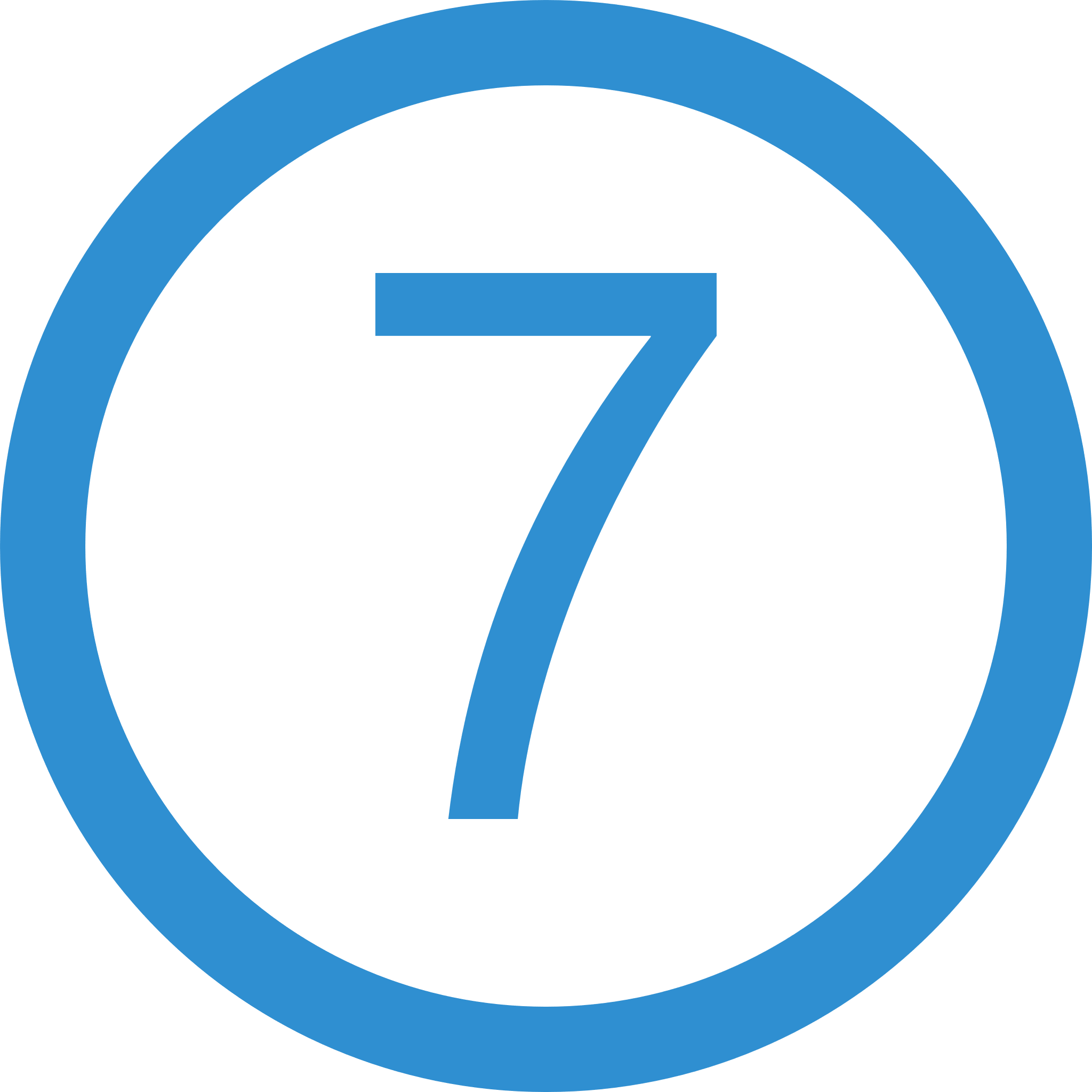 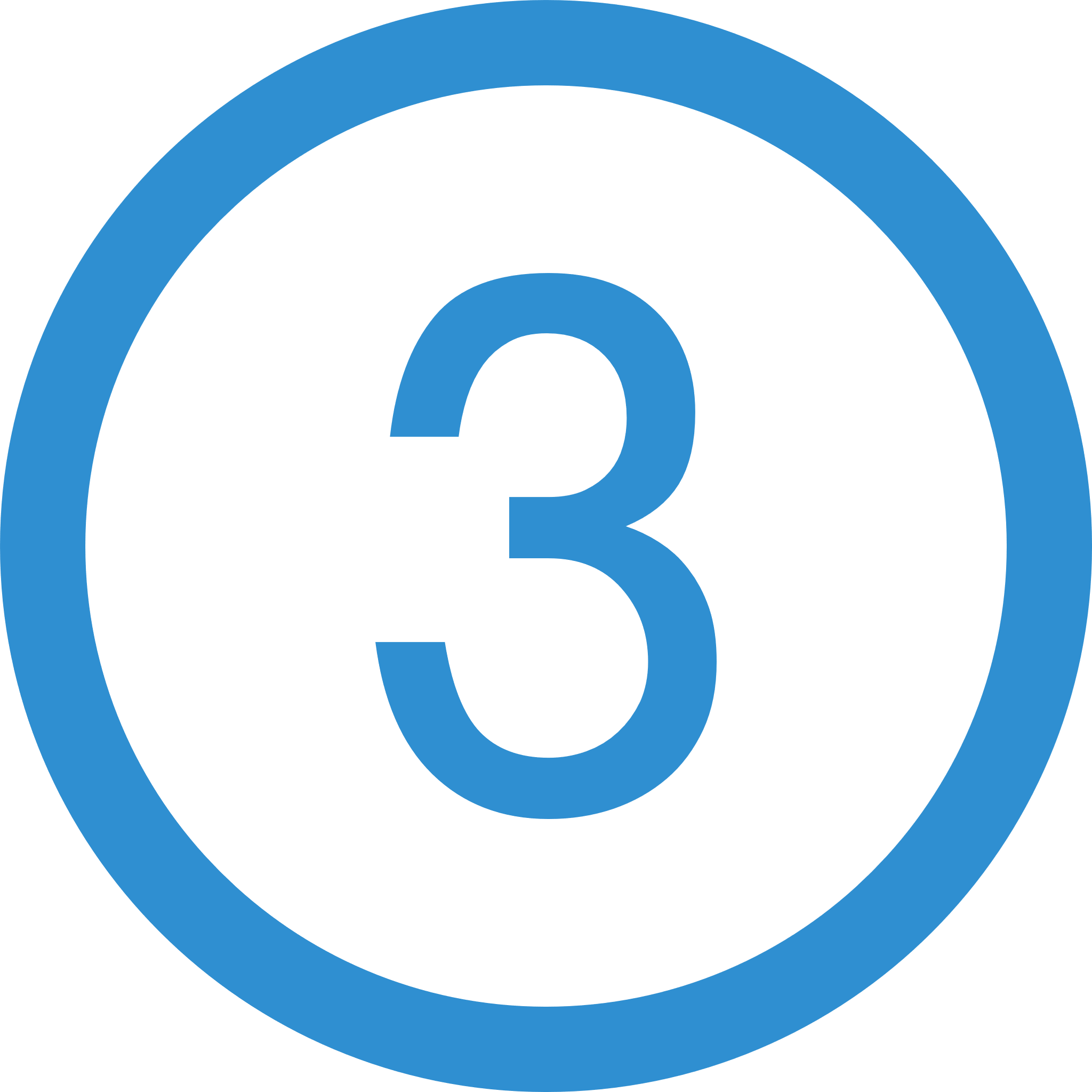 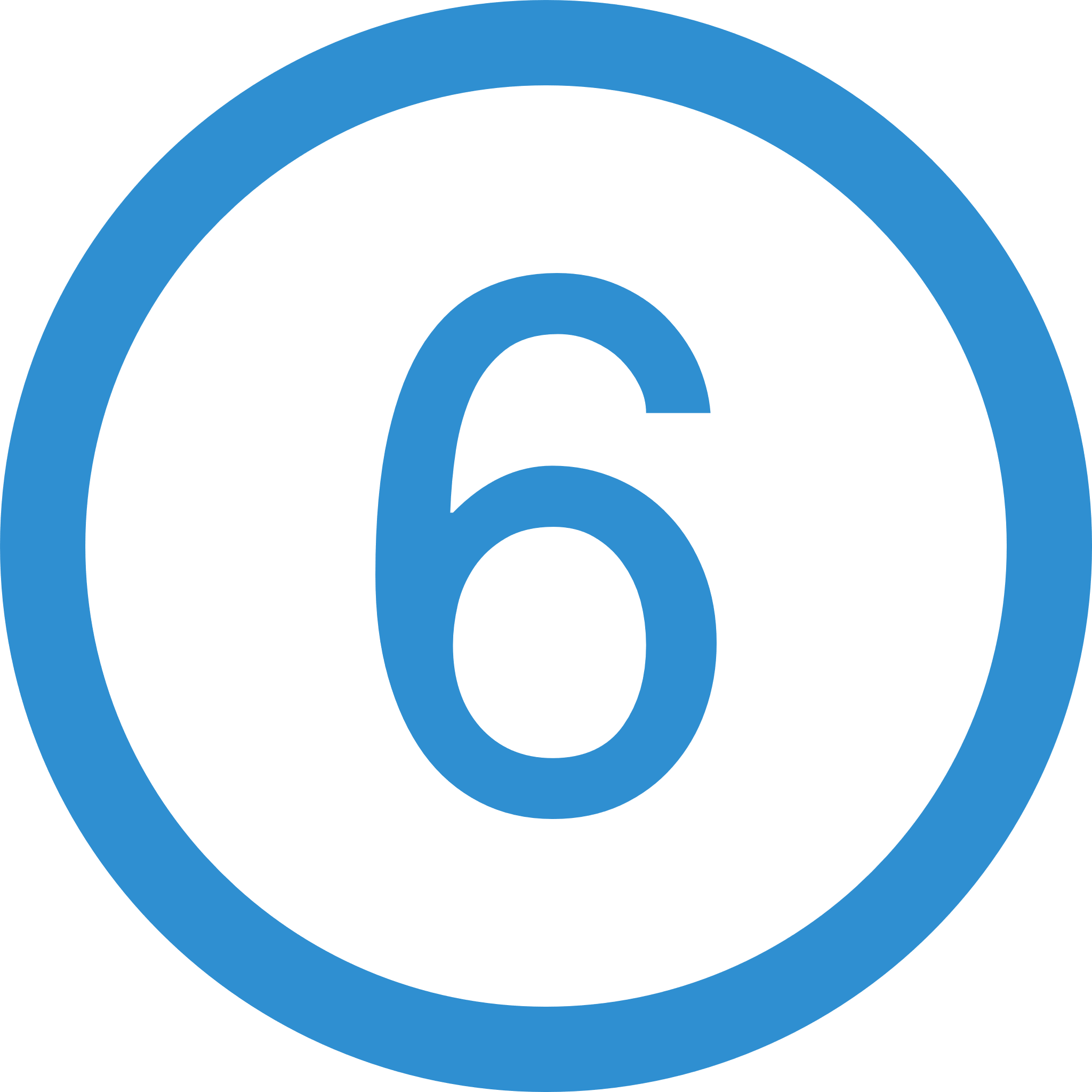 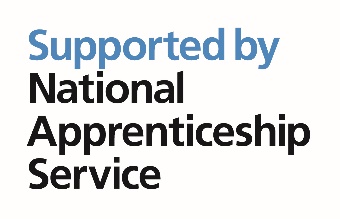 SKILLS, KNOWLEDGE & BEHAVIOURS
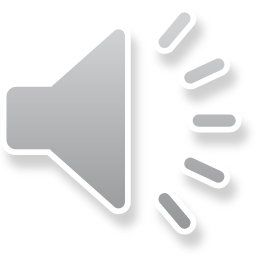 Different delivery models
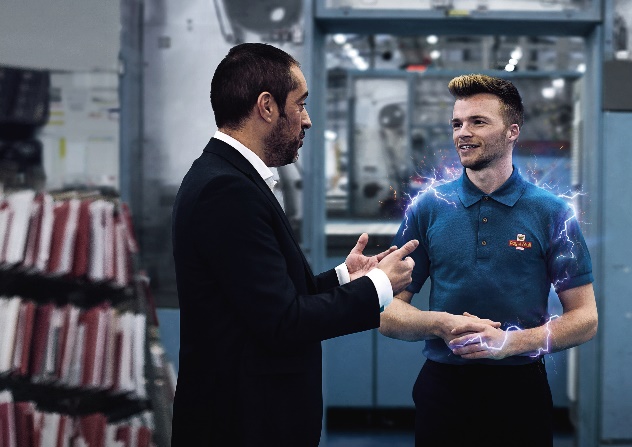 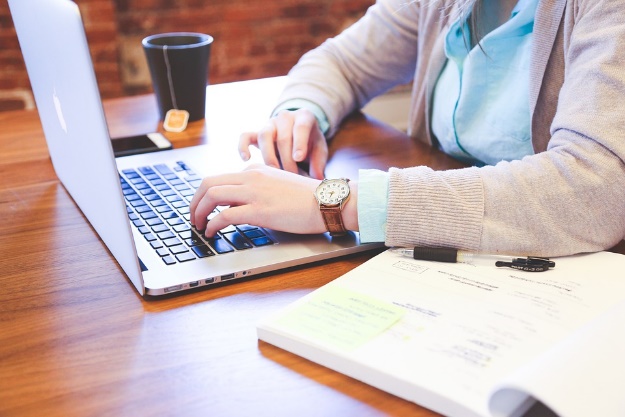 Online learning
Workplace learning
20% of your paid time for off-the-job 
learning
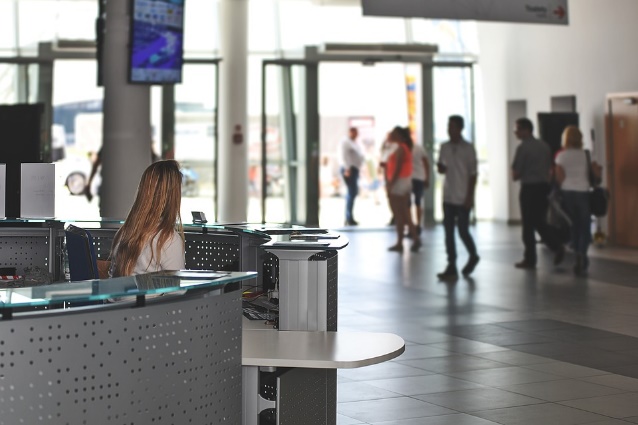 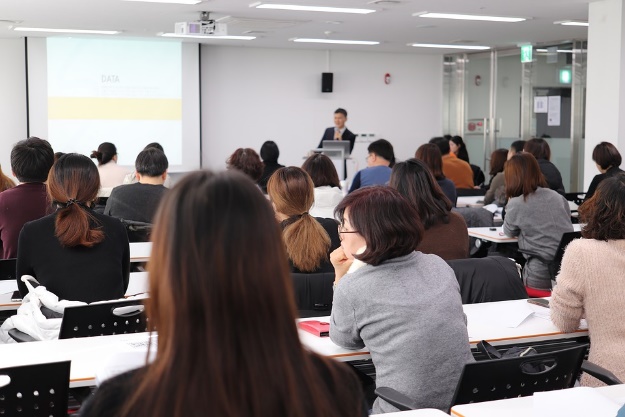 Classroom learning
Attend college or training provider
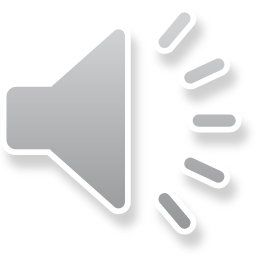 How do apprenticeships compare to full time university?
HIGHER AND DEGREE
APPRENTICESHIPS
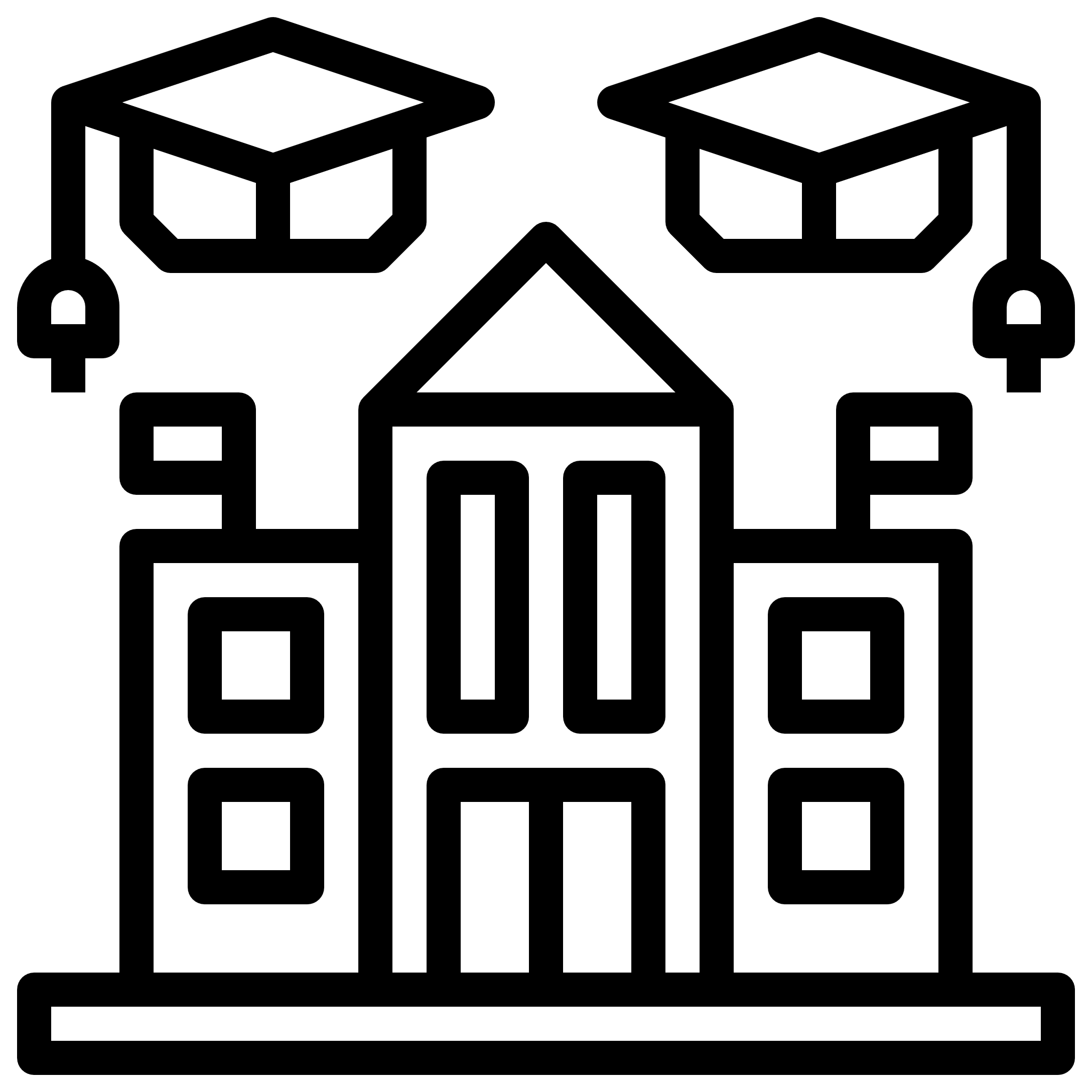 Work full time and study part-time
Learning
Salary
No Debt
NUS
Experience
4-6 Years
100+ UNIVERSITIES
University fees paid by employer and/or government
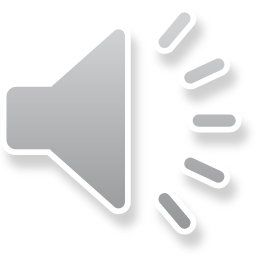 How do you find an apprenticeship?
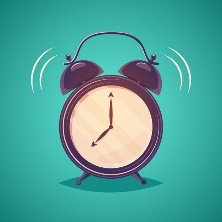 1
3
2
Register on Find an apprenticeship
4
Do your
research
Search
and apply
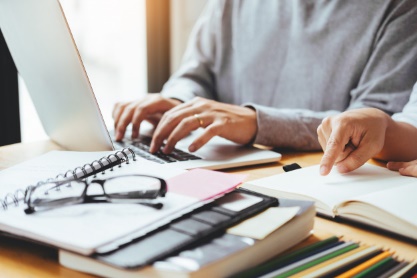 Manage
your alerts
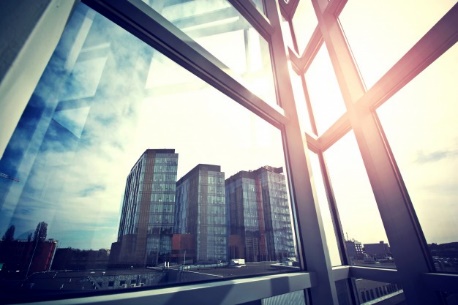 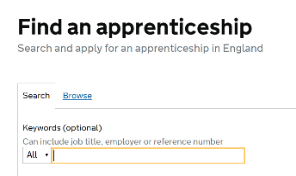 5
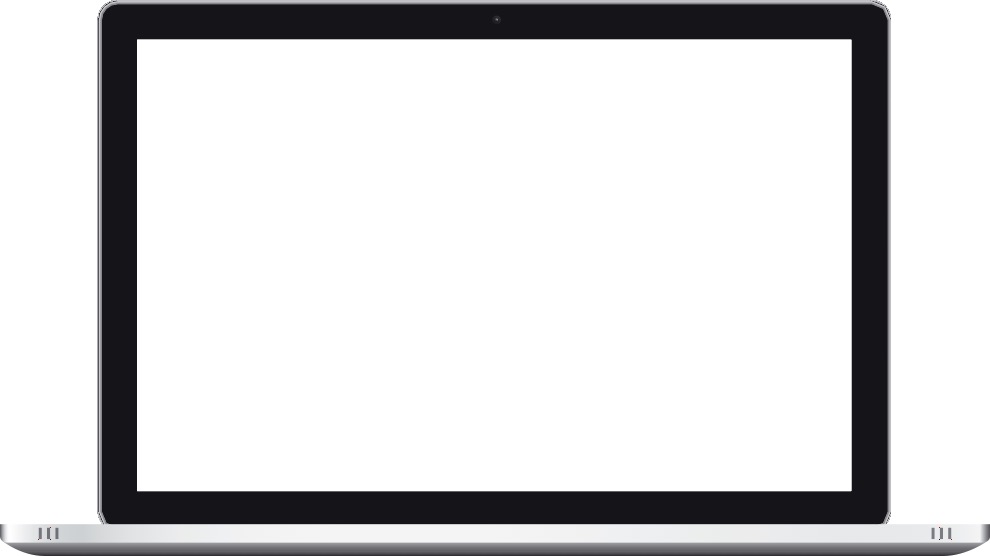 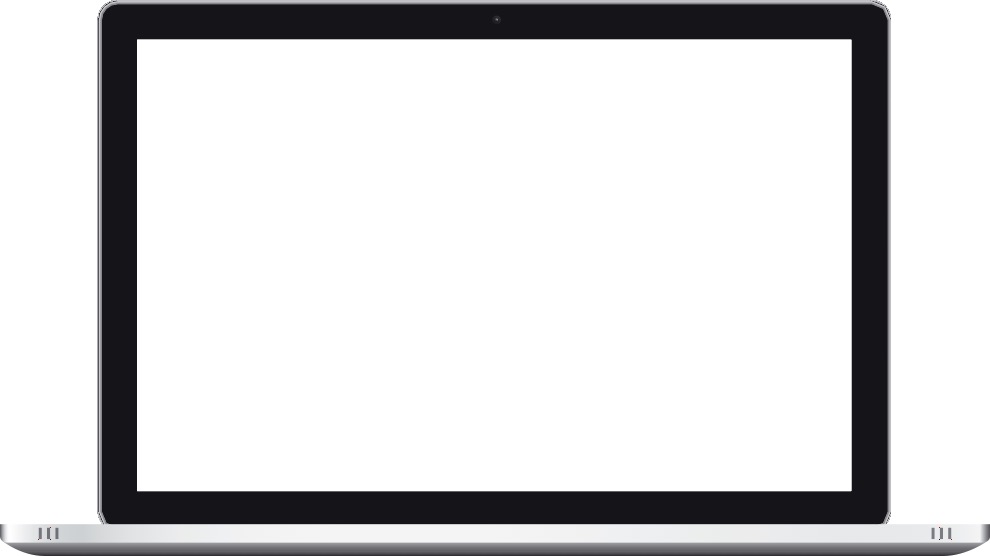 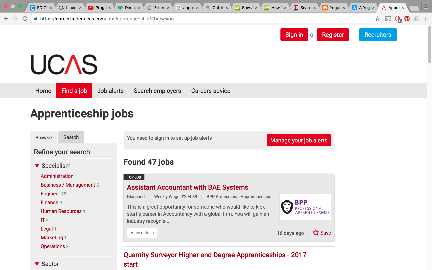 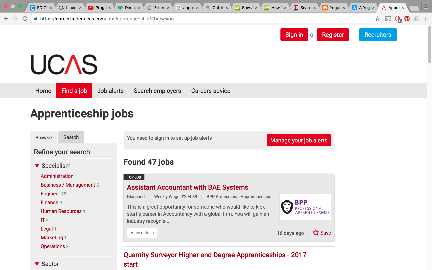 Contact
companies
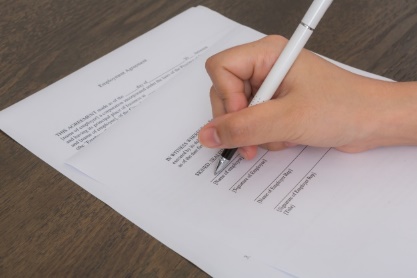 To find an apprenticeship visit 
GOV.UK and search for apprenticeships
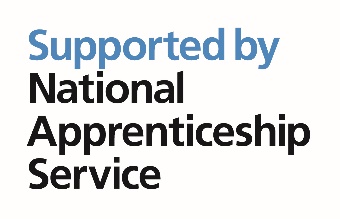 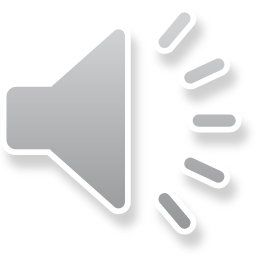 Where else to look?
WHERE ELSE TO LOOK?
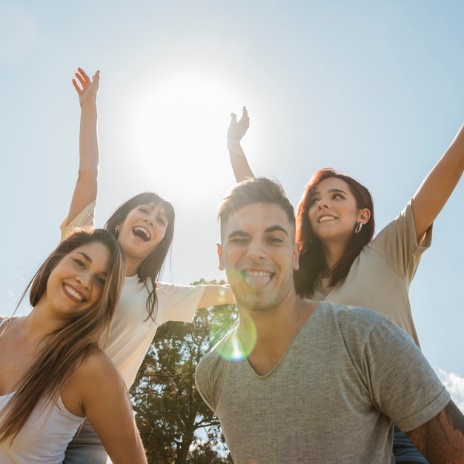 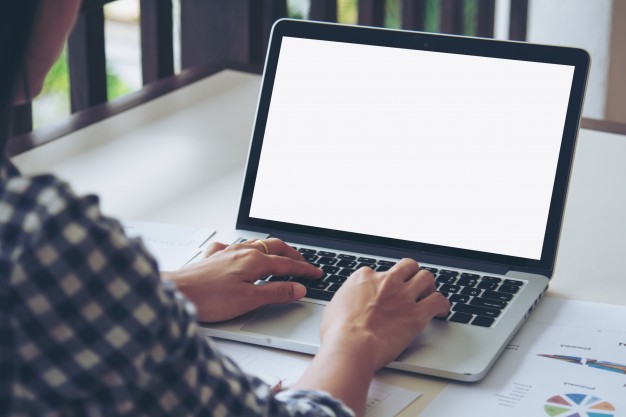 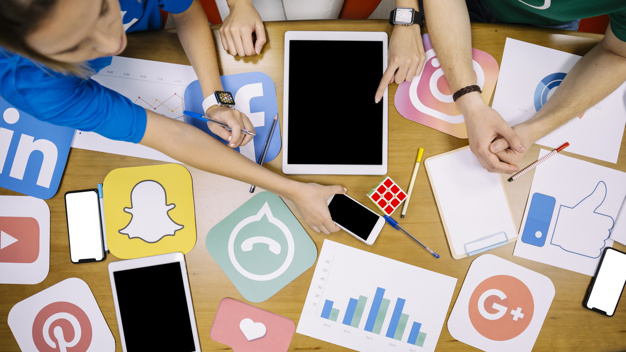 Your friends and family
Social media
The company website
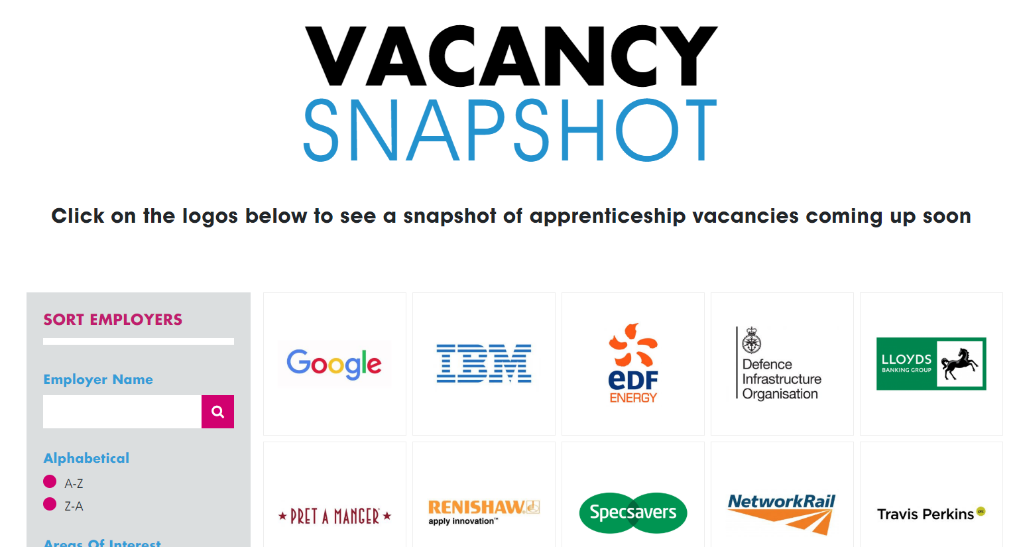 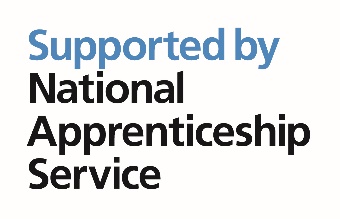 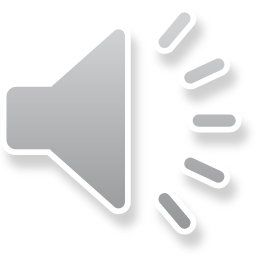 How can I tell if it’s a ‘good’ apprenticeship?
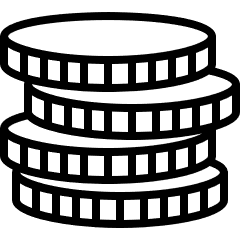 What are they being paid?
What are the likely progression opportunities?
Is it a permanent or fixed term position?
Which training provider are they using?
Is the role varied?
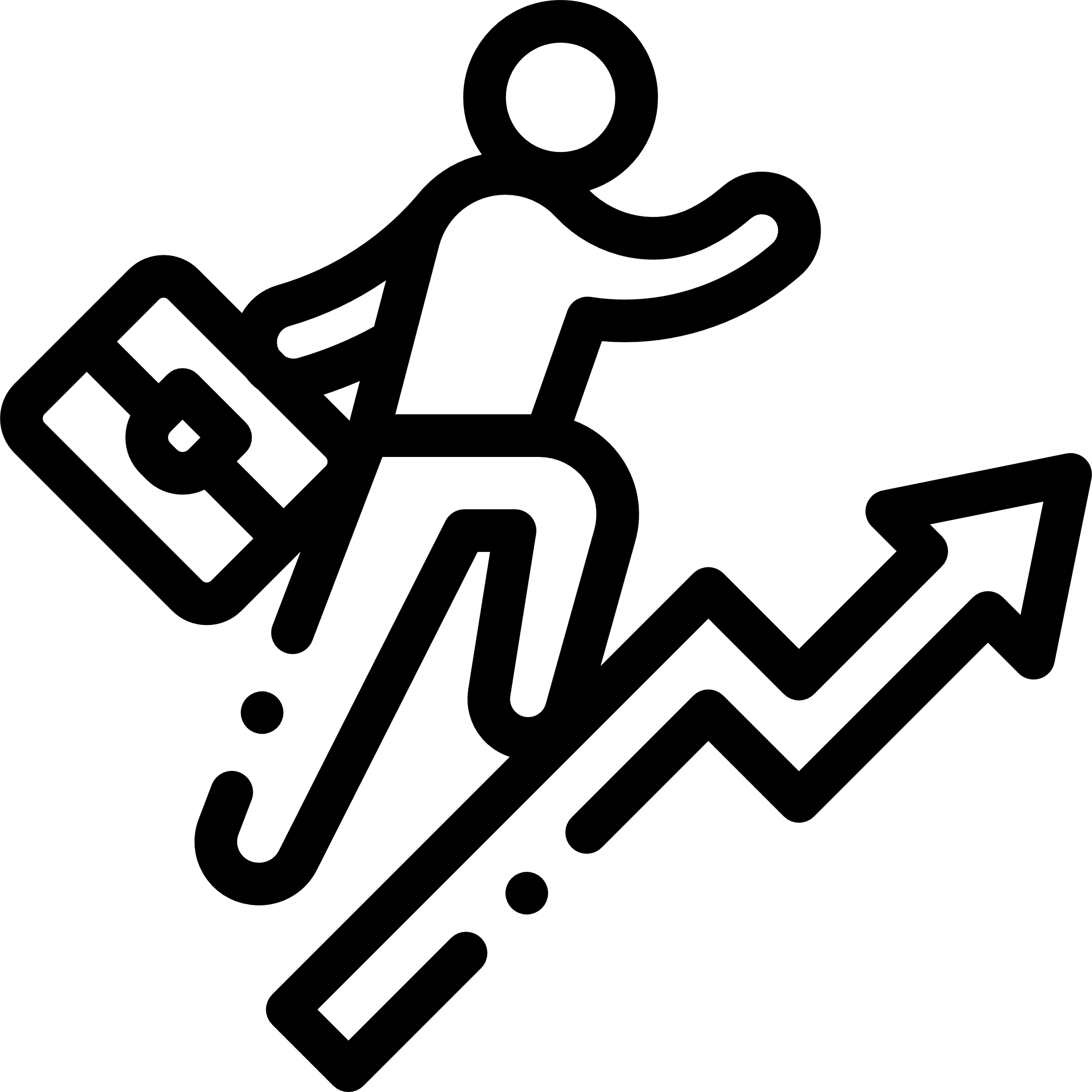 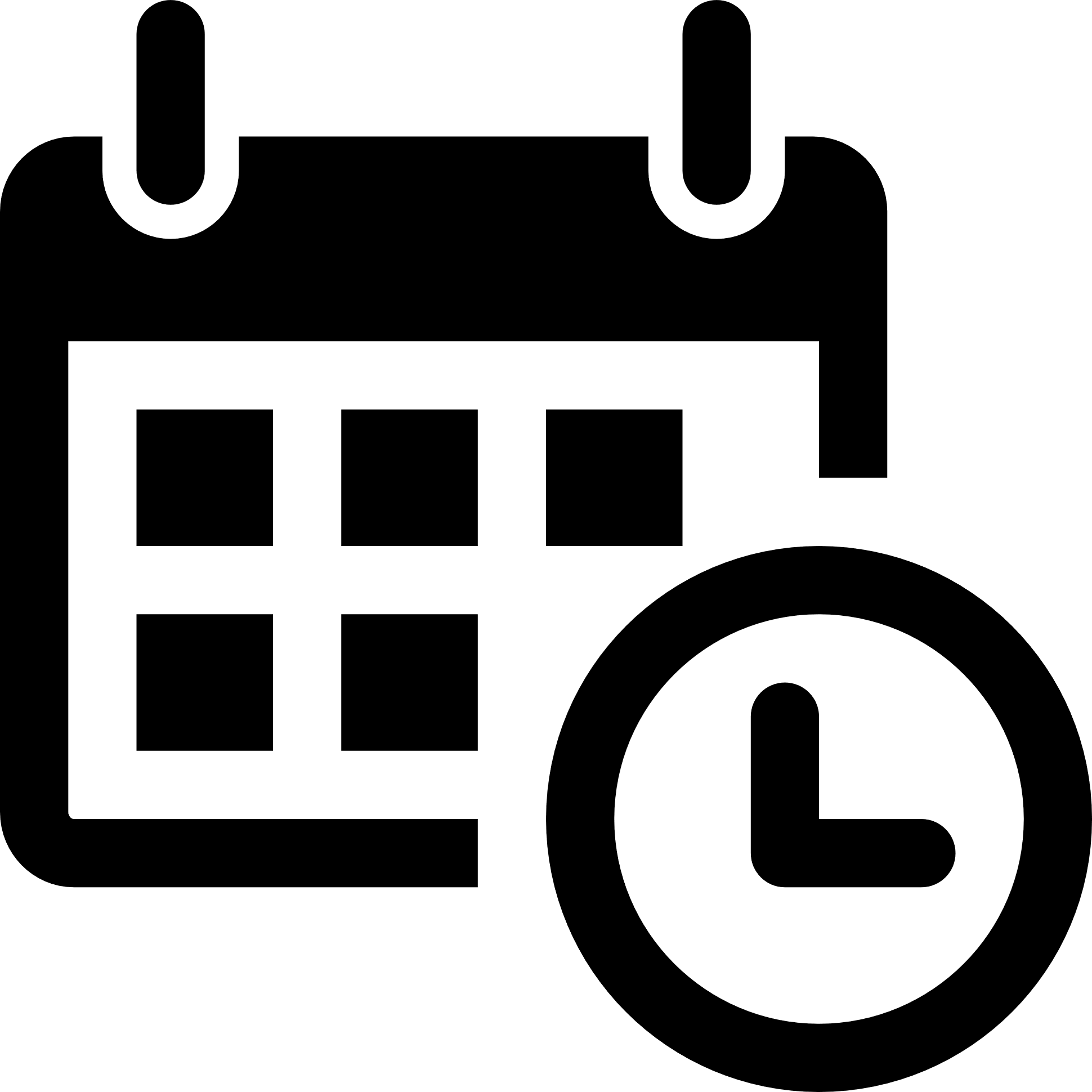 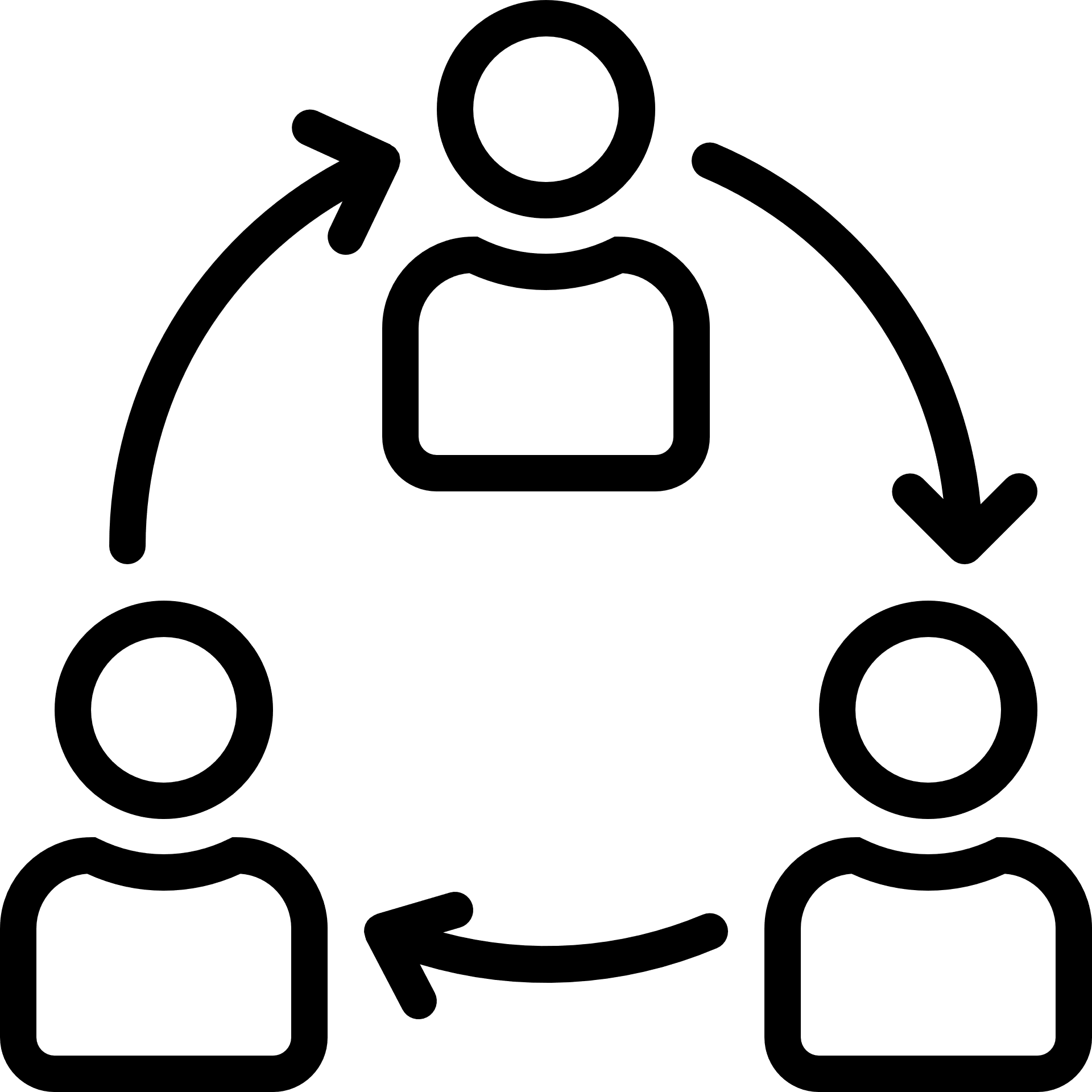 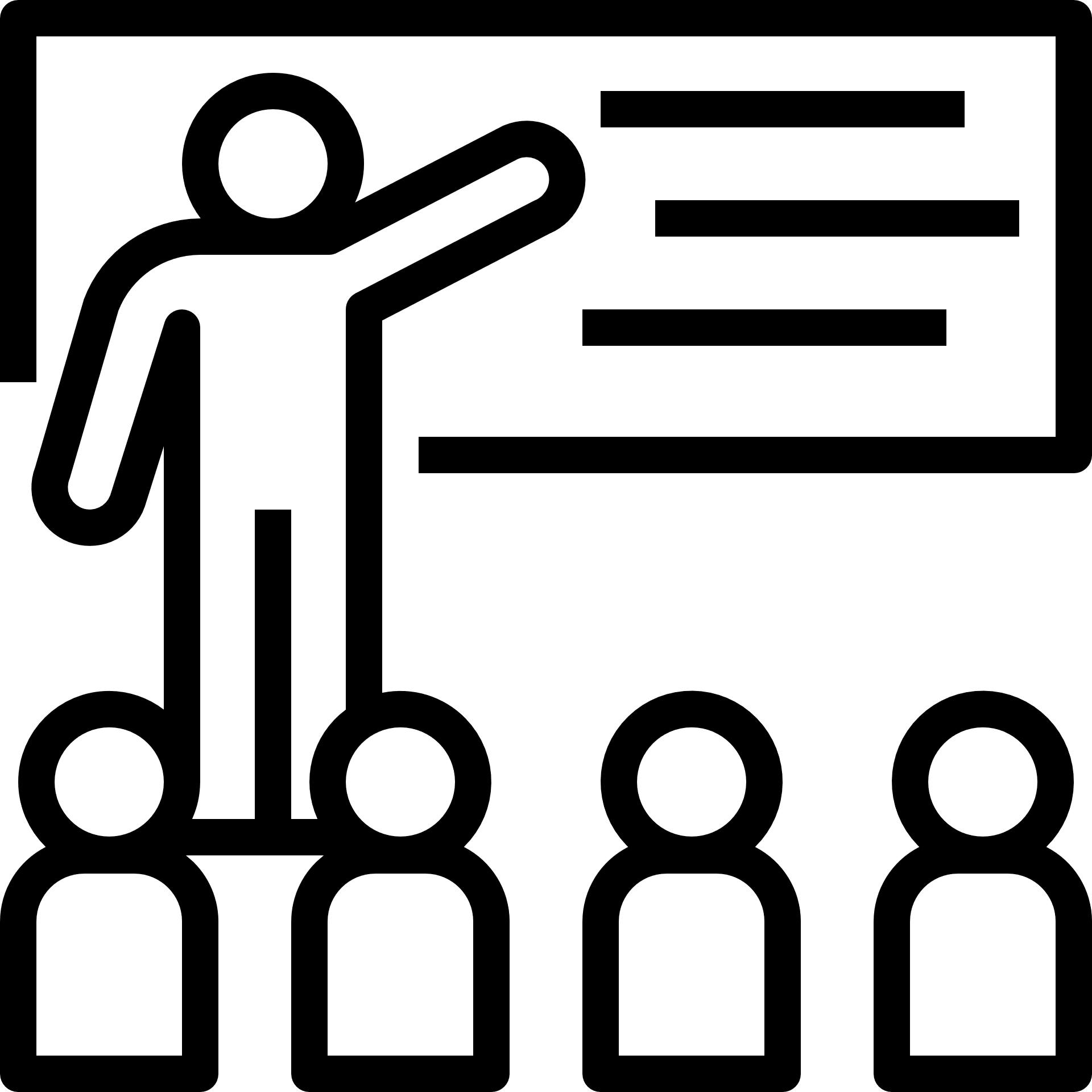 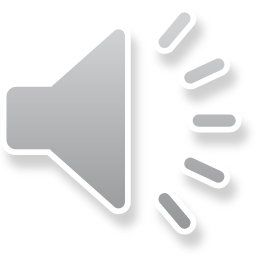 Resources for parents
Monthly Parents’ Packsamazingapprenticeships.com

Translated Resourceshttps://amazingapprenticeships.com/resources/
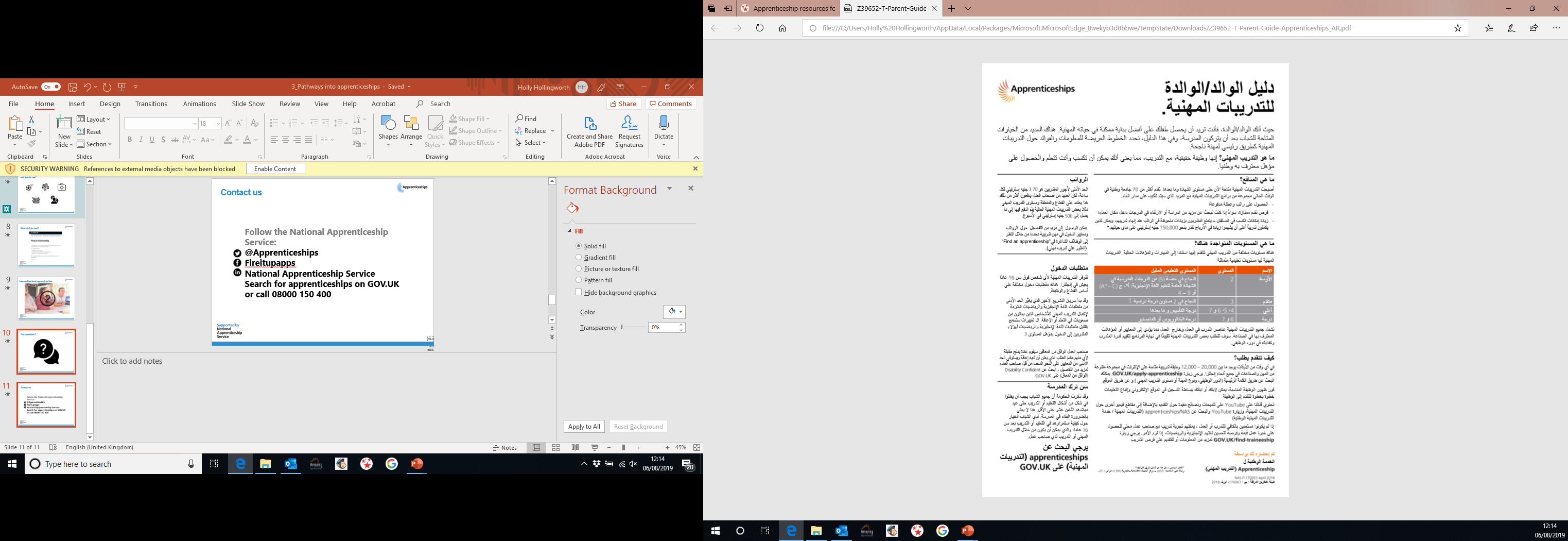 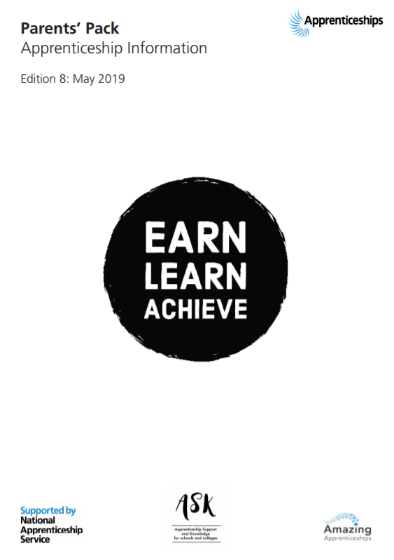 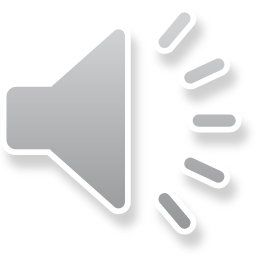 Contact us
Follow the National Apprenticeship Service:@Apprenticeships
Fireitupapps
National Apprenticeship Service
Search for apprenticeships on GOV.UK or call 08000 150 400
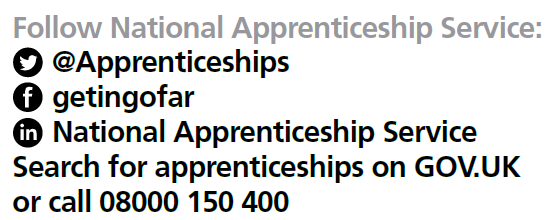 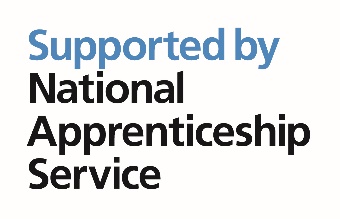 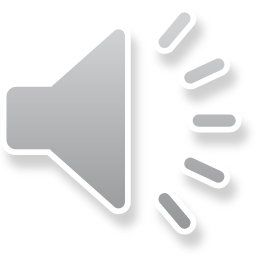